«Успешные комплексные проекты закладки плантаций садовой земляники в Татарстане и Тверской области»
Крючков Владимир Викторович
Коммерческий директор
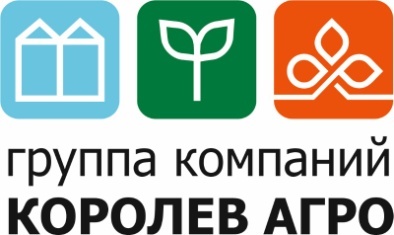 1
Реализация комплексного предложения 
ЮГПОЛИВ КОРОЛЕВ АГРО
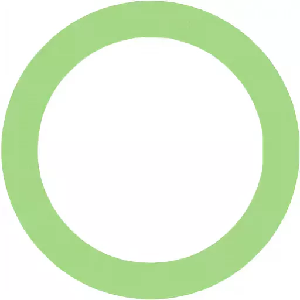 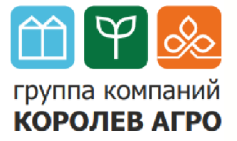 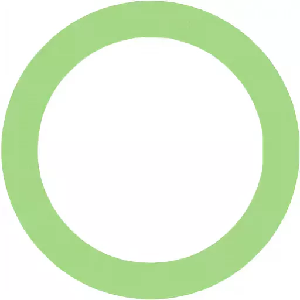 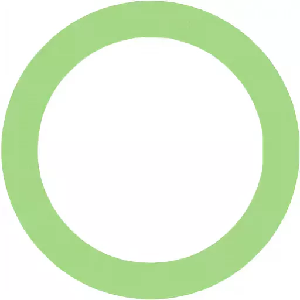 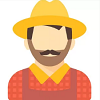 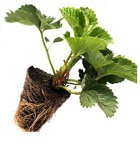 Комплексное  предложение
Посадочный 
материал
Агрономическое сопровождение
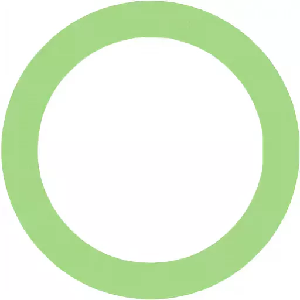 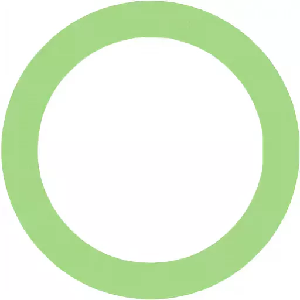 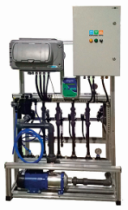 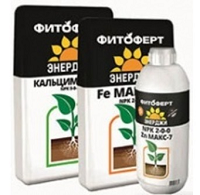 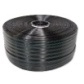 Растворный узел и система орошения
Удобрения и 
регуляторы роста
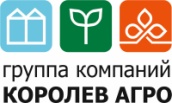 2
«Успешные комплексные проекты закладки плантаций садовой земляники в Татарстане и Тверской области»
Агрономическое и техническое сопровождение
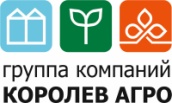 3
«Успешные комплексные проекты закладки плантаций садовой земляники в Татарстане и Тверской области»
Реализация проекта ООО «Чистый город»
Посадочный материал – поставщик Шуйские Ягоды
СКО , Растворный узел Агроджет, насосная станция, система автоматизации – проектировщик и поставщик ЮГПОЛИВ КОРОЛЕВ АГРО
Агросопровождение и удобрения ФитоФерт  - консультант и поставщик ЮГПОЛИВ КОРОЛЕВ АГРО
Производитель ООО «Чистый город», Тверская область, Калязинский район
Садово-ягодный проект площадью 20 га, с поэтапным расширением
Первый год – закладка плантации земляники 2 га.
Опыт выращивания до 2019 года – отсутствует
Штатный агроном - отсутствует
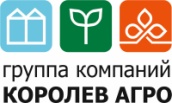 4
«Успешные комплексные проекты закладки плантаций садовой земляники в Татарстане и Тверской области»
Реализация проекта                                      ООО «Чистый город»
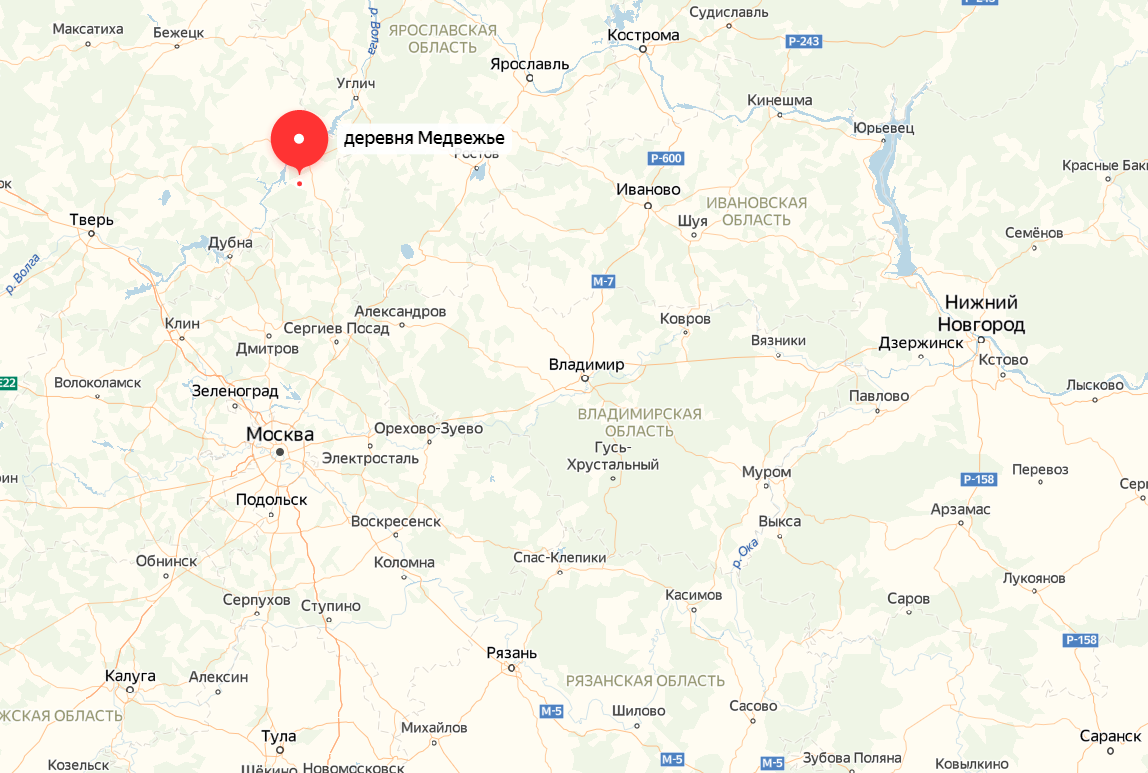 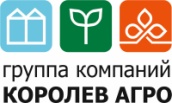 5
«Успешные комплексные проекты закладки плантаций садовой земляники в Татарстане и Тверской области»
Проектирование системы орошения ЮГПОЛИВ  КОРОЛЕВ  АГРО
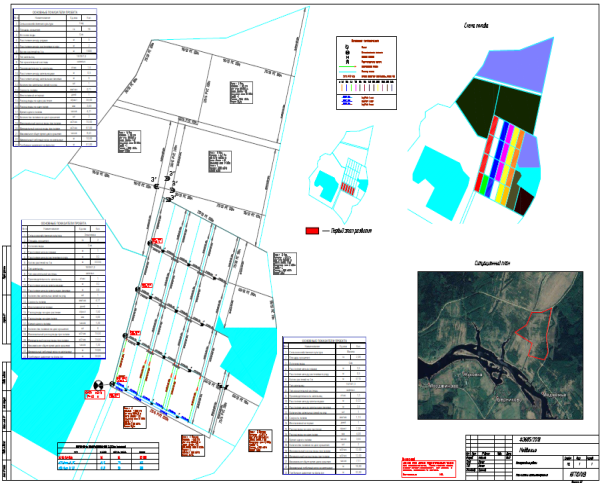 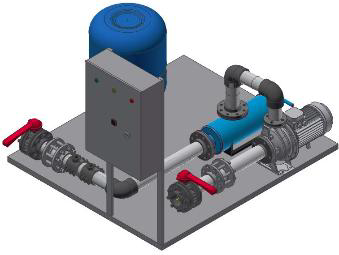 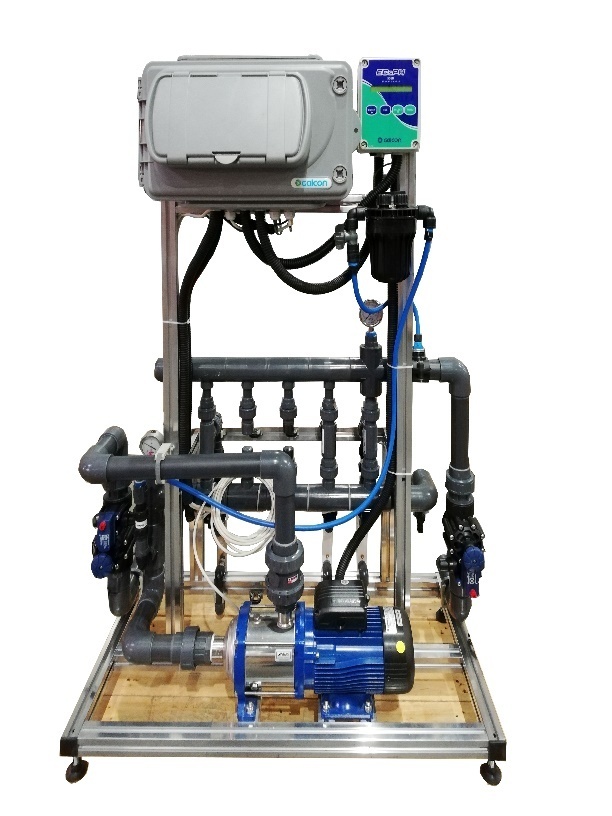 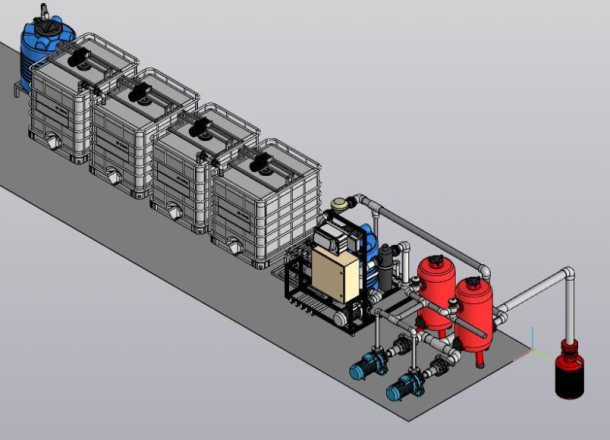 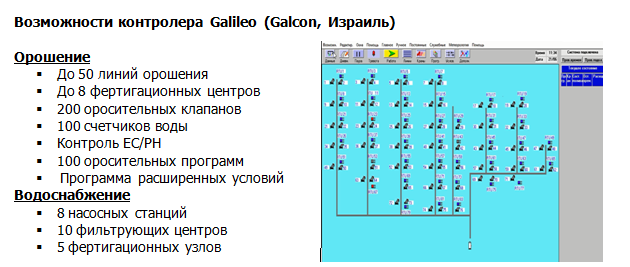 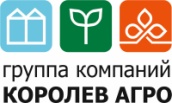 6
«Успешные комплексные проекты закладки плантаций садовой земляники в Татарстане и Тверской области»
Система капельного орошения
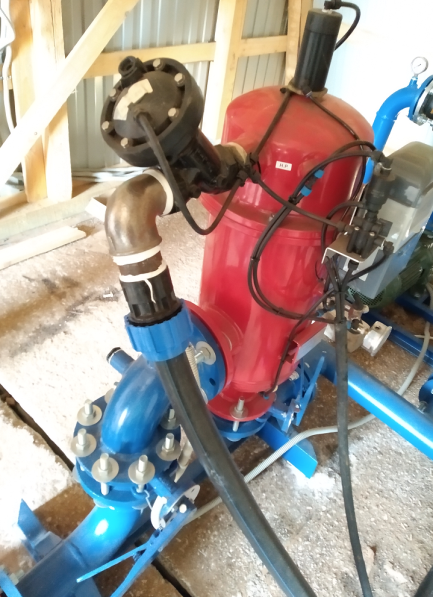 Комплектация:
 Фильтр сетчатый автомат AF204SF 4" 10бар90м3/ч120м (производство Yamit, Израиль)
Счетчик импульсный РАФ (производство, Израиль)
Гиравлические клапана Дорот (производство Dorot, Израиль)
Поливной рукав SuhhyHose (производство Гонконг)
Капельная линия ЭлосКомпакт (Ривулис/Евродрип, Израиль/Греция)
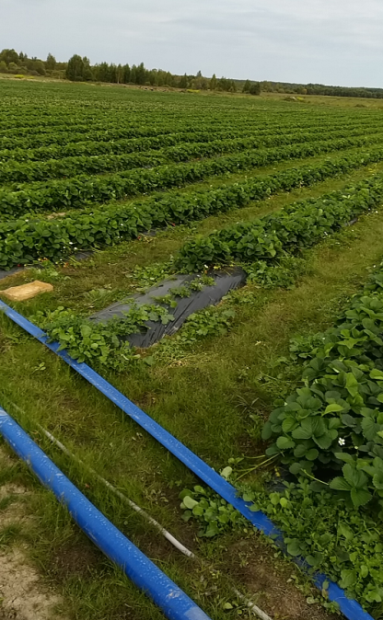 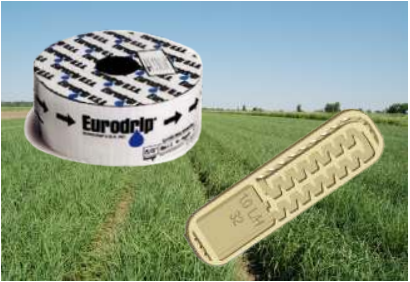 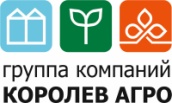 7
«Успешные комплексные проекты закладки плантаций садовой земляники в Татарстане и Тверской области»
Электрическая насосная станция
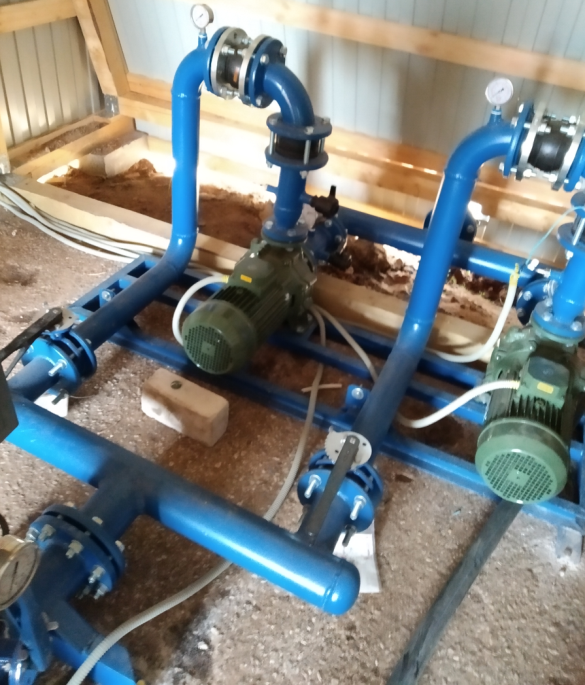 Насосные агрегаты – производство компании (Saer, Италия)

Производительность - 30 м3/час
Рабочее давление – 40м (4 атм)
Потребляемая мощность 7,5 кВт
2 агрегата - рабочий + резервный

Шкаф управления – с частотным преобразователем (производство ЮГПОЛИВ КОРОЛЕВ АГРО)

Обвязка насосной станции для соединения с системой капельного орошения
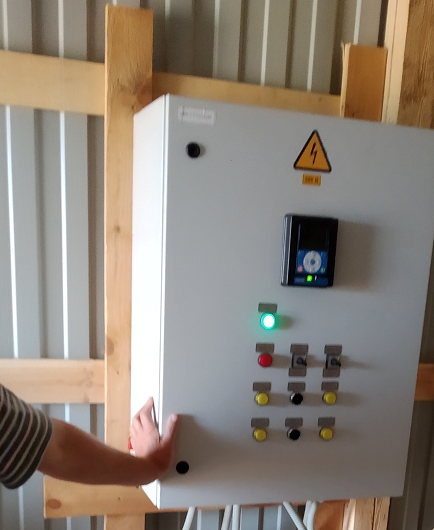 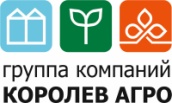 8
«Успешные комплексные проекты закладки плантаций садовой земляники в Татарстане и Тверской области»
Растворный узел Агроджет 
(производство ЮГПОЛИВ КОРОЛЕВ АГРО)
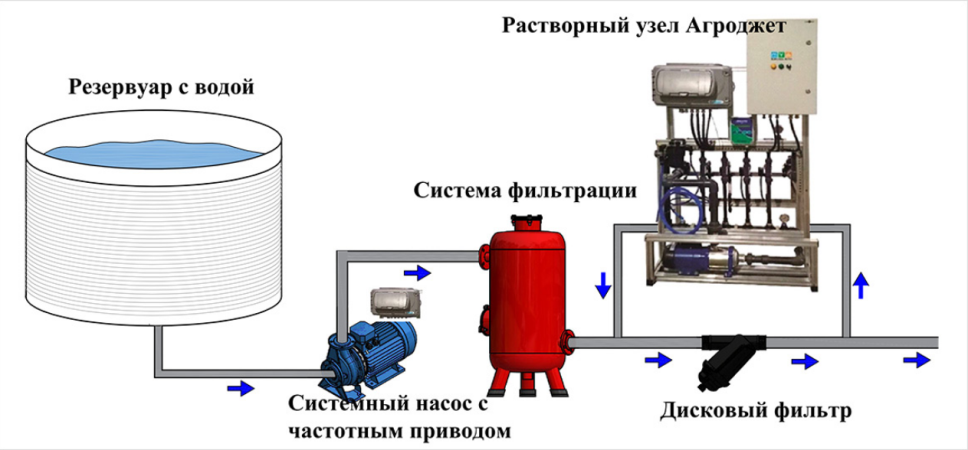 Принцип работы:
«Агроджет» - узел внесения удобрений проточного типа, не имеет смесительного бака и устанавливается на магистральный трубопровод по принципу «Bypass»
 Приготовление питательного раствора осуществляется по заранее установленной программе с помощью контроллера Gallileo производства Galcon Израиль. 
 Контроллер отслеживает параметры ЕС и рН и, при помощи дозирующих каналов, добавляет необходимое количество удобрений и кислоты. 
 После достижения необходимой рецептуры готовый раствор с необходимыми параметрами ЕС/рН подается, через распределительные трубопроводы, к поливным клапанам.
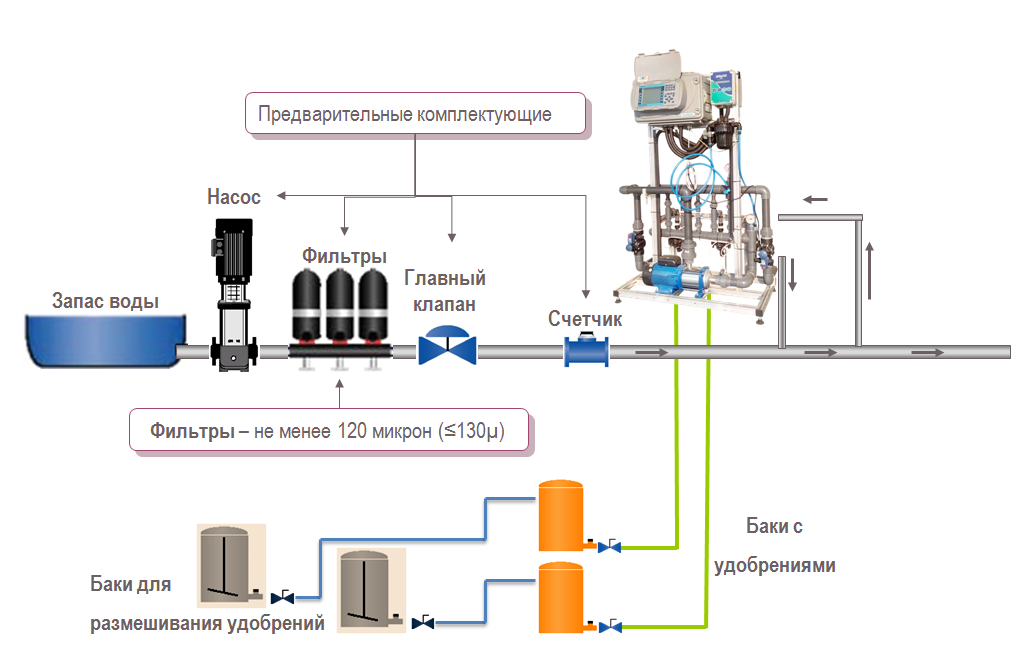 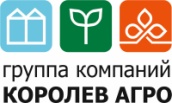 9
«Успешные комплексные проекты закладки плантаций садовой земляники в Татарстане и Тверской области»
Растворный узел Агроджет 
(производство ЮГПОЛИВ КОРОЛЕВ АГРО)
ОСНОВНЫЕ ЗАДАЧИ

 Предварительная подготовка питательных растворов в зависимости от культуры и фазы роста
 Возможность автоматического контроля, учета и корректировки EC и pH питательного раствора
 Программирование:
 рецепта питательного раствора  
 времени  полива в течение суток, 
 интервала между поливами, 
 дозировки и длительности полива
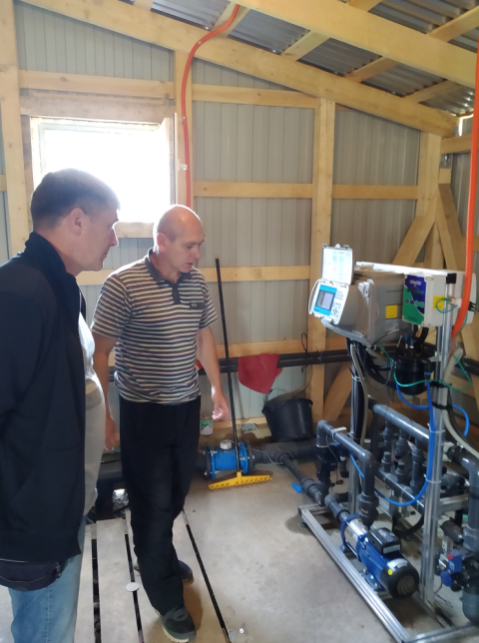 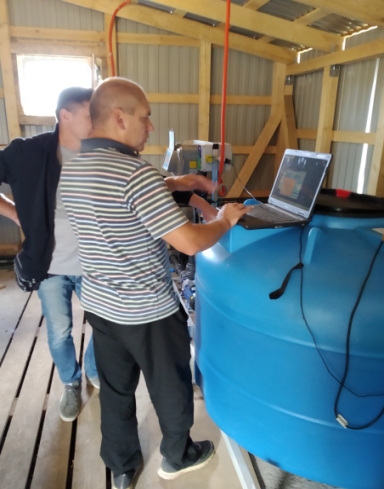 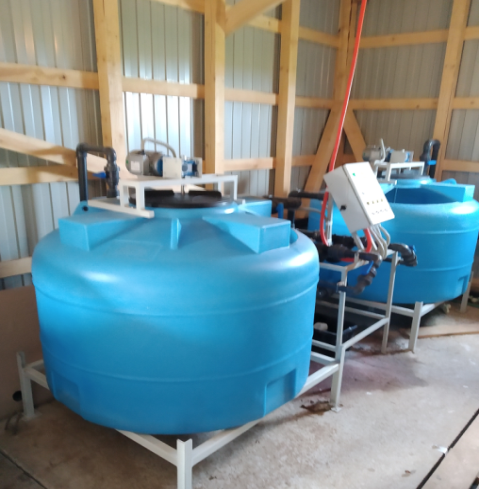 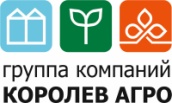 10
«Успешные комплексные проекты закладки плантаций садовой земляники в Татарстане и Тверской области»
Растворный узел Агроджет 
(производство ЮГПОЛИВ КОРОЛЕВ АГРО)
Контролер Gallileo 
(производства Galcon, Израиль)

Включение насоса подачи воды и системного насоса осуществляется в автоматическом режиме.
Жидкие удобрения из маточных баков удобрений, поступают к дозирующим каналам растворного узла и дозируются в необходимом количестве автоматически . 
Контроллер полива может быть подключен к ПК оператора, и дает возможность управлять поливной установкой из операторской, сохранять отображать данные о поливе, и строить графики на основании измеренных величин.
Установка стратегии полива осуществляется на русском языке как с контроллера полива, так и с ПК оператора, что облегчает процесс обучения и делает работу на оборудовании простой и понятной. 
 Управление клапанами полив может осуществляться как по проводам, так и через радиосингалы
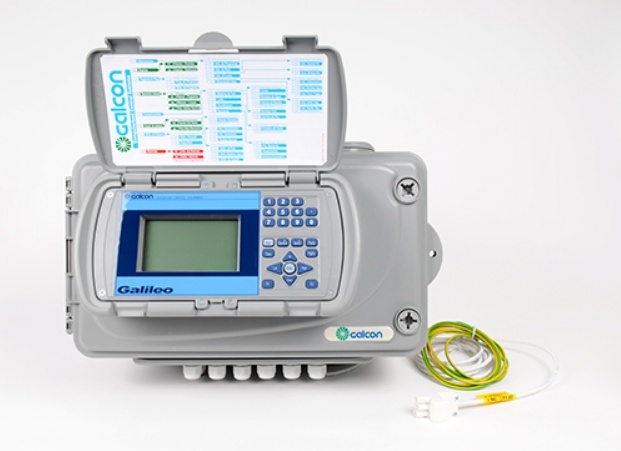 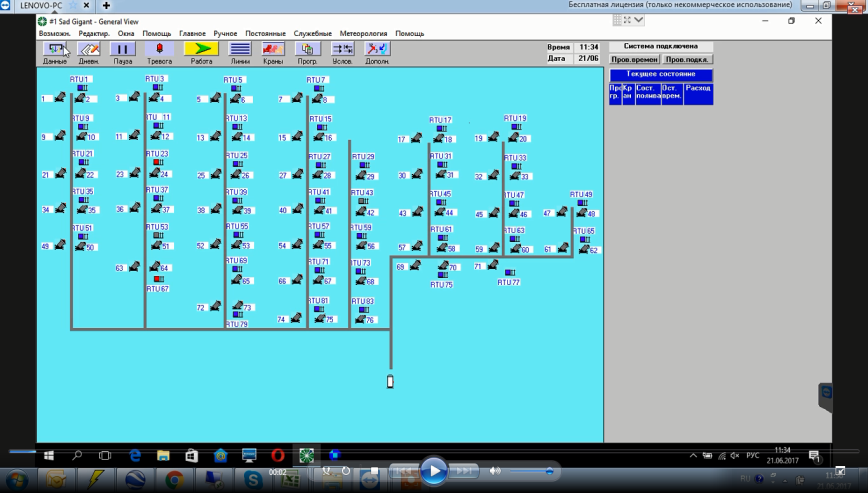 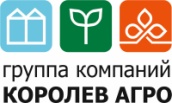 11
«Успешные комплексные проекты закладки плантаций садовой земляники в Татарстане и Тверской области»
Планировка участка
Осенью 2018 года была проведена раскорчевка мелколесья.
Весной 2019 года производилась подготовка почвы
Выборка корней
Вспашка, культивирование, дискование
Внесение удобрений в почву
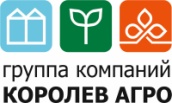 12
«Успешные комплексные проекты закладки плантаций садовой земляники в Татарстане и Тверской области»
Технология посадки и выбор посадочного материала
Почва участка по мех. составу тяжелосуглинистая с показаниями рН=6,7 и ЕС=0,07 мСм. 
Выращивать землянику было решено на не высоких 12-15 см гребнях с использованием мульчирующей пленки. 
Схема посадки двух строчная с расстоянием между растениями 30 см и между строками 25 см.
Основными сортами для выращивания были выбраны ремонтантные Сан Андреас и Альбион, традиционный Румба. Так же для испытания были посажены Портола и Флоренс. Весь посадочный материал был фриго категории А+ и приобретался                       в КФХ «Шуйская Ягода».
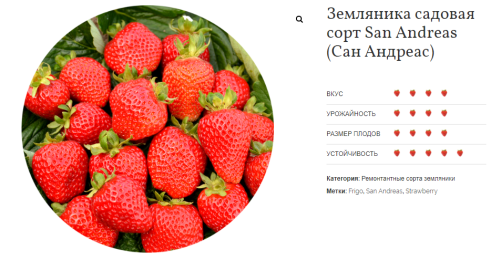 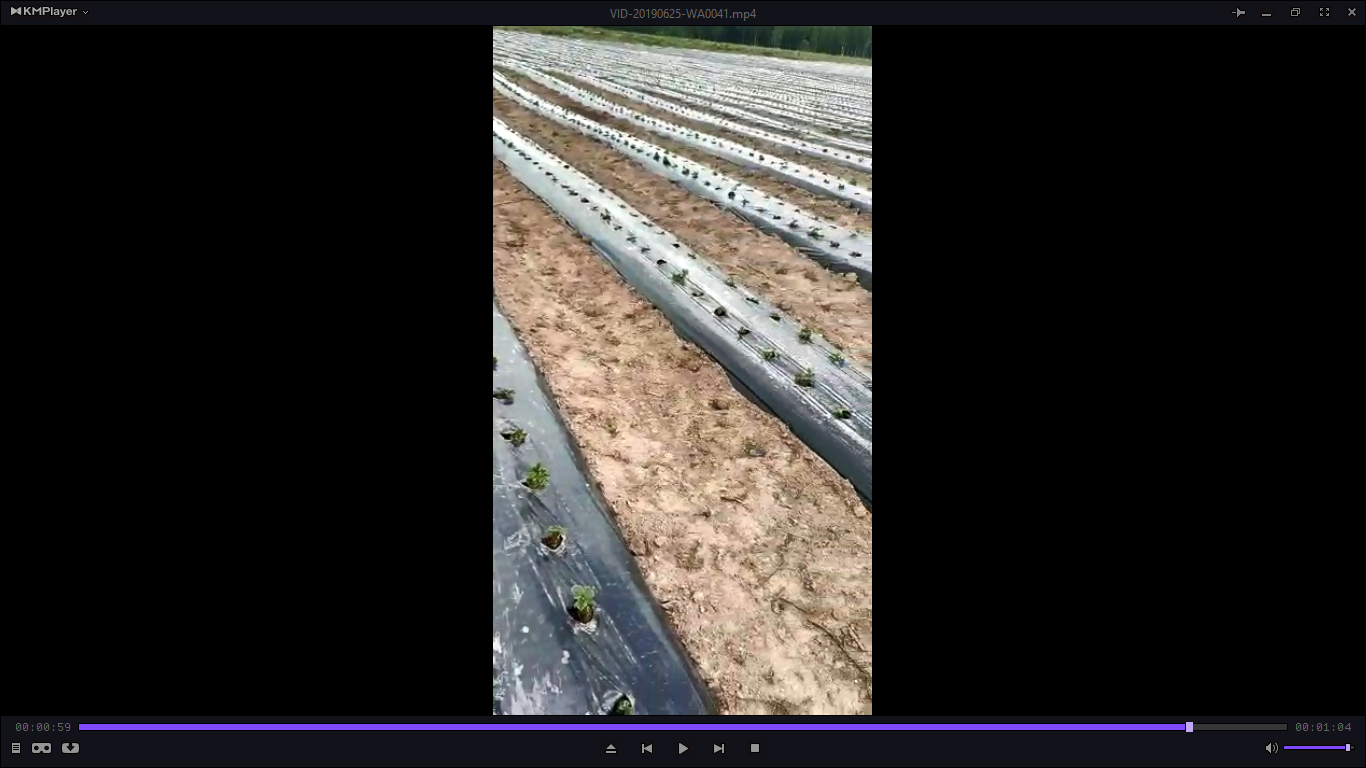 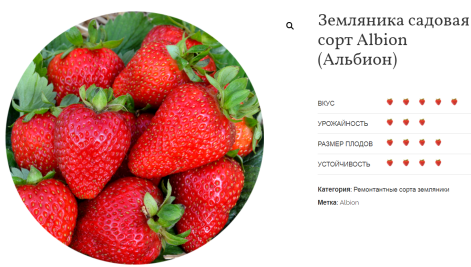 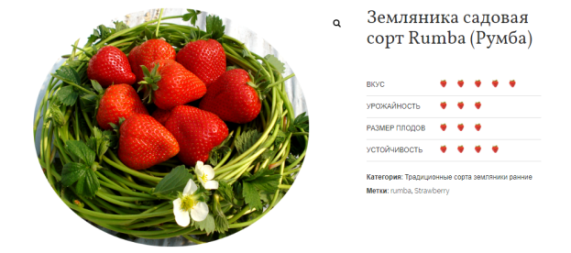 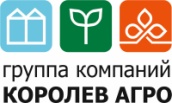 13
«Успешные комплексные проекты закладки плантаций садовой земляники в Татарстане и Тверской области»
Разработка системы питания и защиты
Почва участка по механическому составу тяжелосуглинистая с показаниями рН=6,7 и ЕС=0,07 мСм. 
Были разработаны программы основного внесения в почву
Программа фертигации на базе растворного узла АгроДжет 
Программы листовой обработки с использованием быстрорастворимых удобрений и биостимуляторов  ФитоФерт 
Программа защиты
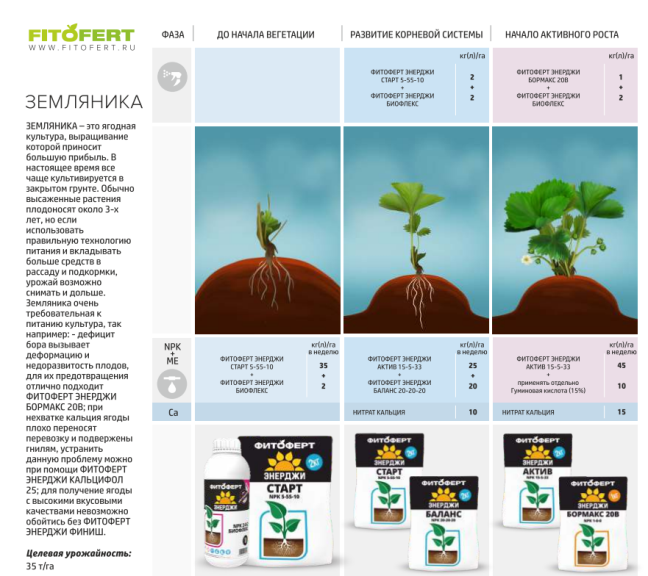 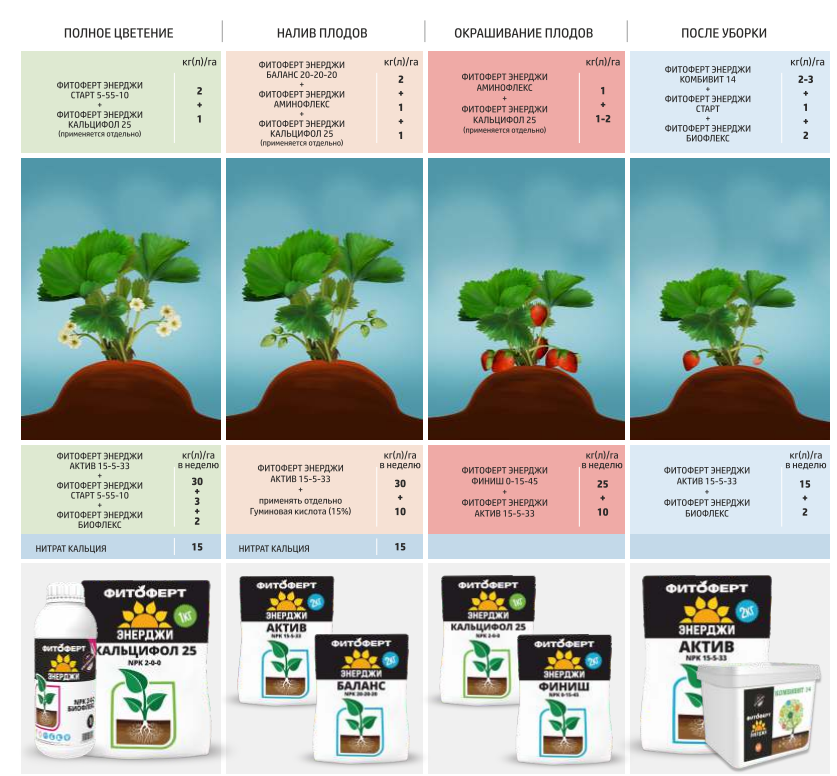 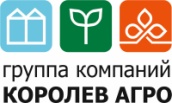 14
«Успешные комплексные проекты закладки плантаций садовой земляники в Татарстане и Тверской области»
Агросопровождение
Высадка рассады – первая декада июня 2019 года
Практически сразу же после окончания посадки начались ежедневные затяжные дожди, которые шли в течении трёх недель. ЕС почвы опустился до 0,02 mSm
Во время дождей, чтобы поддержать уровень питательных элементов в почве, было решено применить малообъёмные поливы с добавлением концентрированного раствора (ЕС раствора = 4 mSm) комплекса элементов питания. 
Данная операция возможна только при использовании растворного узла Агроджет
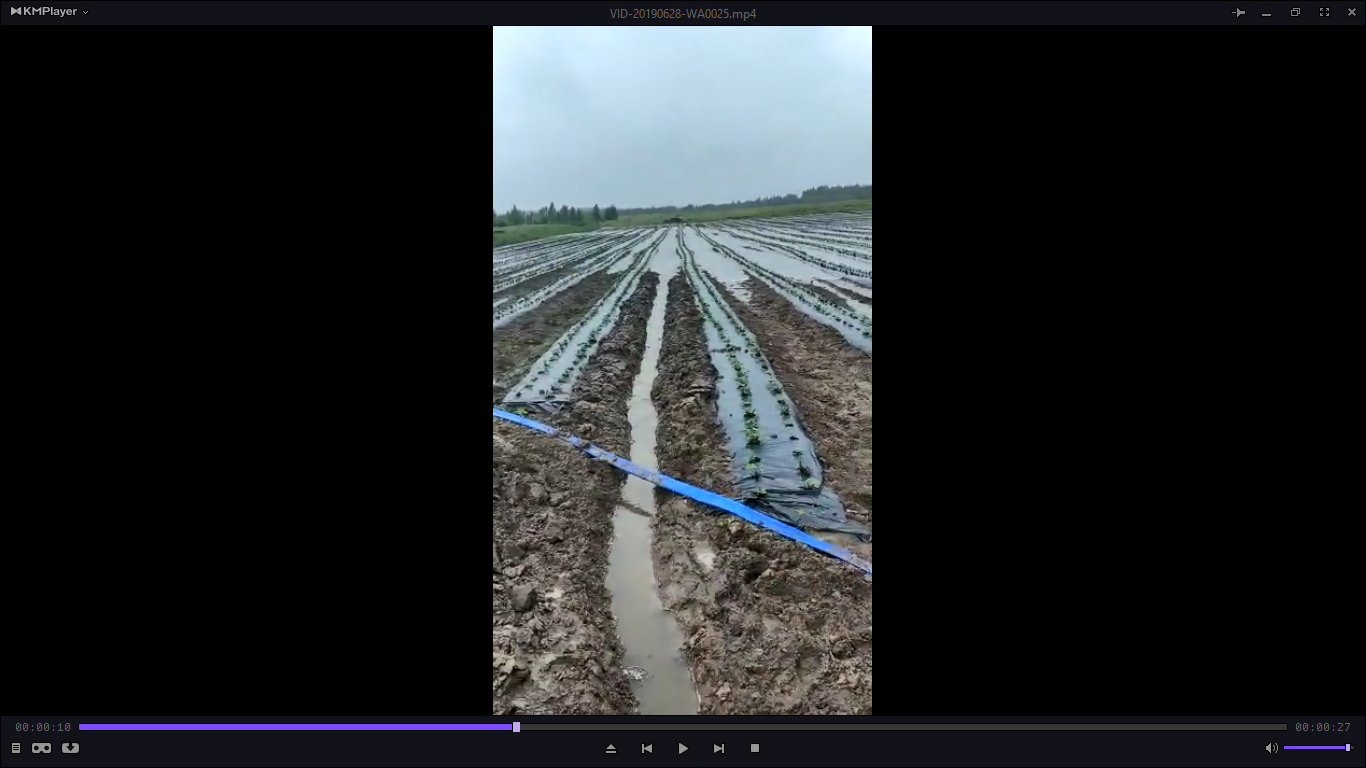 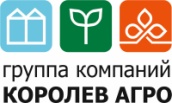 15
«Успешные комплексные проекты закладки плантаций садовой земляники в Татарстане и Тверской области»
Агросопровождение
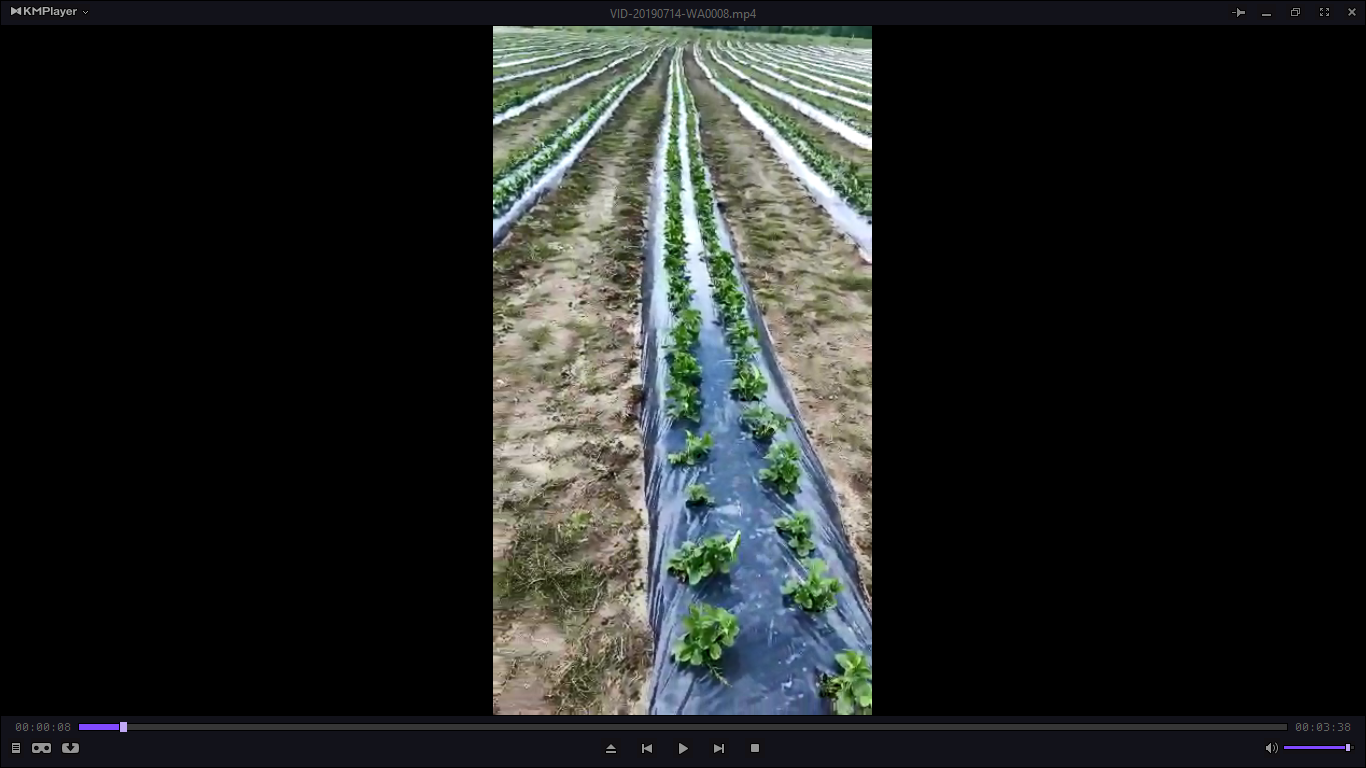 Данная стратегия подкомрки  позволила растениям поддерживать метаболизм и быстро восстановить свою ростовую активность сразу же после окончания дождей.
14 июля через 4 дня после окончания дождей
При установлении благоприятной погоды фертигация пошла по графику, 2 раза в сутки утром в 8:00 и вечером в 18:00. Показатели почвы держались на уровне рН=5,5-5,7 ЕС=0,8-0,9 mSm.
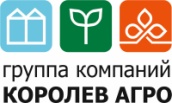 16
«Успешные комплексные проекты закладки плантаций садовой земляники в Татарстане и Тверской области»
Агросопровождение
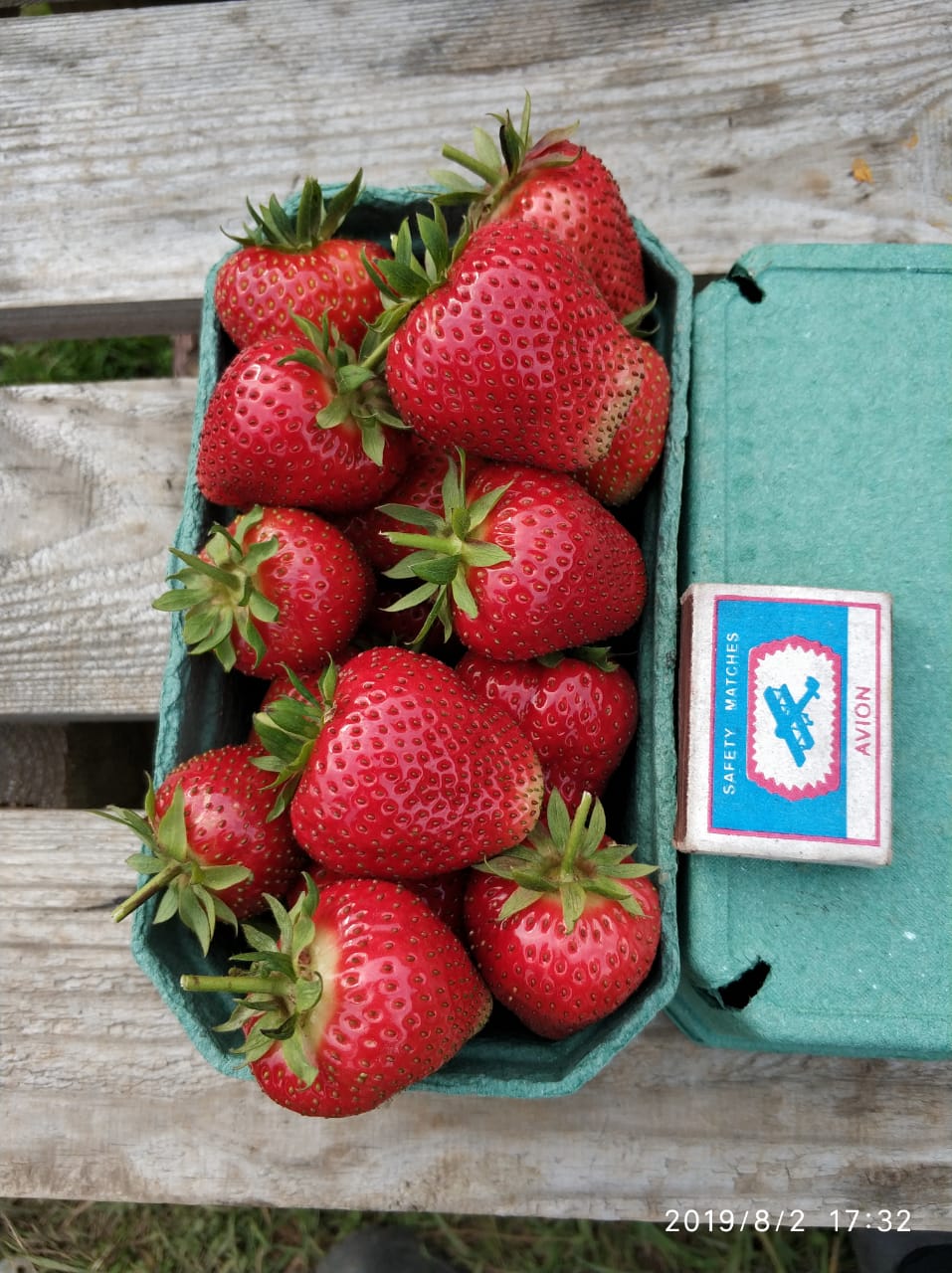 2 августа начался первый сбор ягод традиционных сортов
Плодоносить первым начал  сорт Румба
На ремонтантных сортах удалялись первые цветоносы
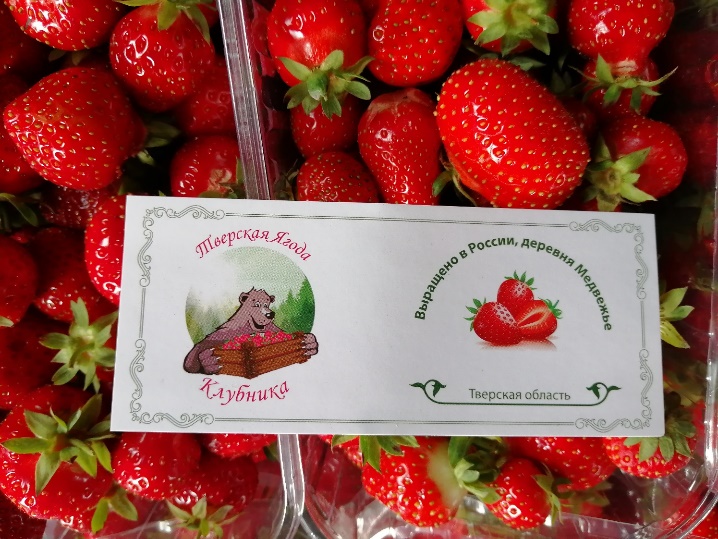 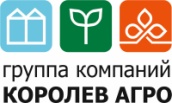 17
«Успешные комплексные проекты закладки плантаций садовой земляники в Татарстане и Тверской области»
Агросопровождение
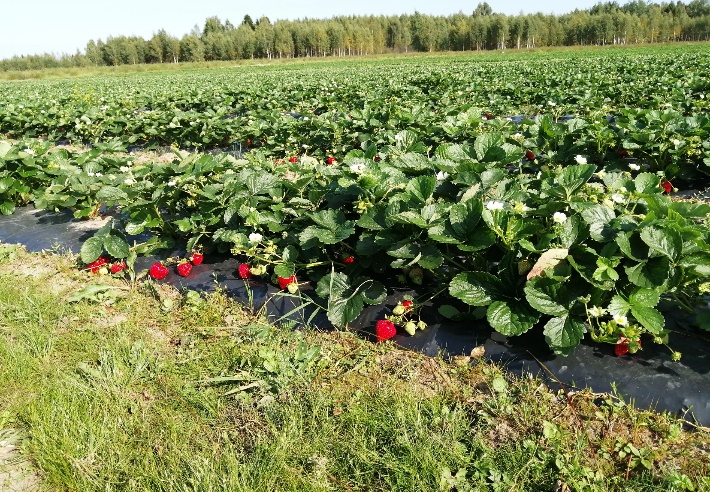 4 сентября, плантация находится в фазе полного плодоношения по всем сортам
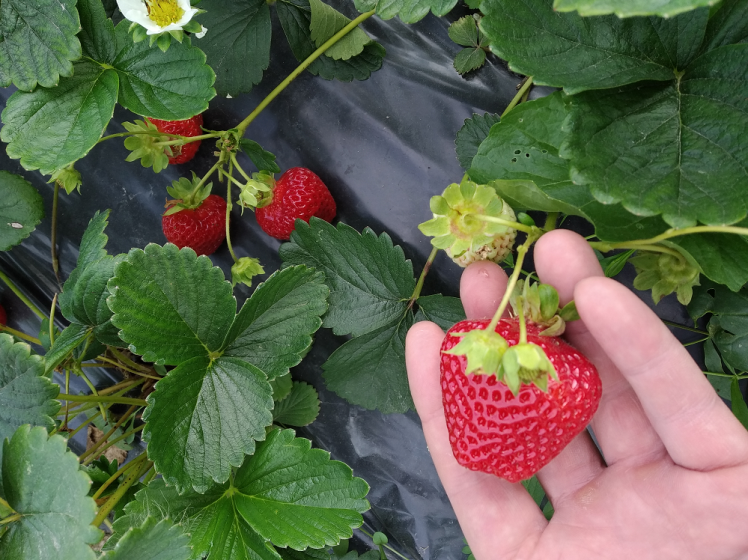 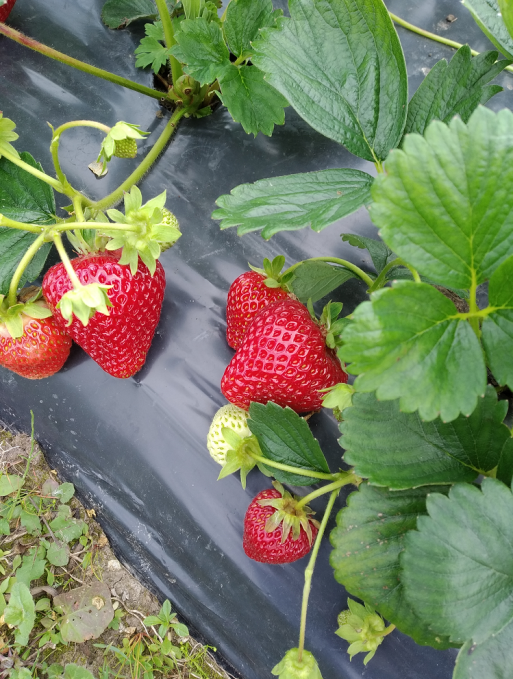 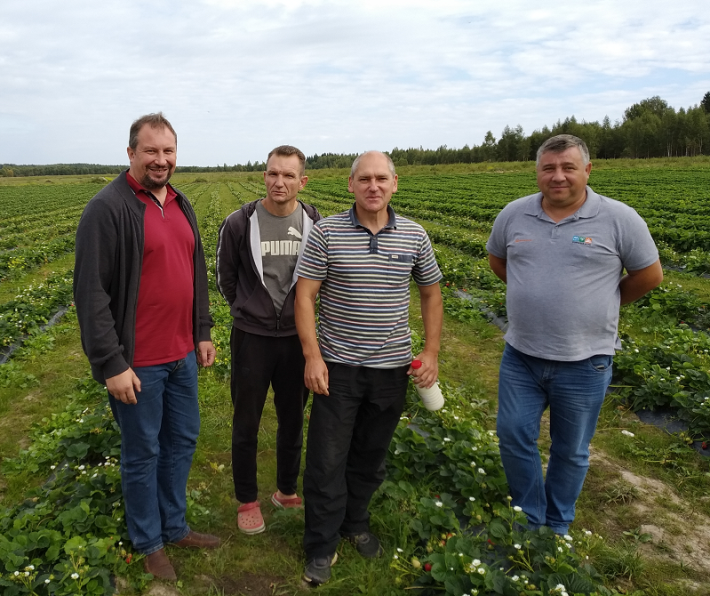 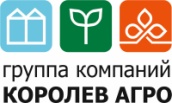 18
«Успешные комплексные проекты закладки плантаций садовой земляники в Татарстане и Тверской области»
Агросопровождение
Качественные замеры по каждому сорту:
ИТОГИ
   Средняя урожайность с одного куста сорта Румба 300-350 грамм

Средняя урожайность по ремонтантным сортам Сан Андреас и Альбион урожайность 450-500 грамм с куста

Начала плодоношения плантации – 2 августа
Последний сбор 10 октября (начались заморозки)
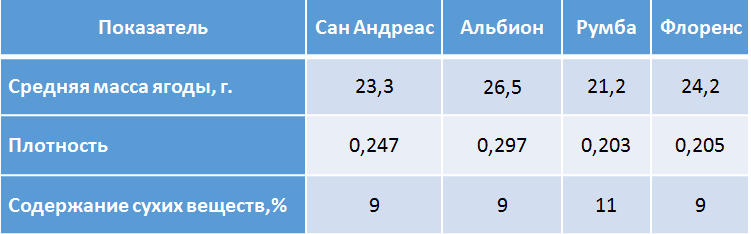 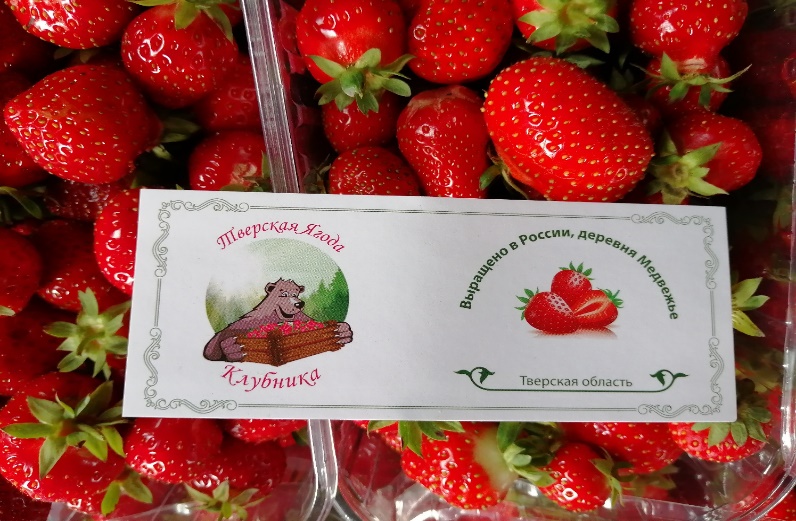 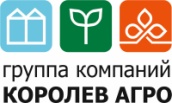 19
«Успешные комплексные проекты закладки плантаций садовой земляники в Татарстане и Тверской области»
Реализация проекта КФХ «Давлетшина»
Производитель КФХ Давлетшина, Татарстан, Буинский район, с. Бик-Утеево
Садово-ягодный проект площадью до 50 га, с поэтапным расширением
На момент начала  Агросопровождения имеется сад 8 га и плантация малины 2 га
2019 год – закладка плантации земляники 2 га.
Опыт выращивания земляники до 2019 года – отсутствует
Штатный агроном - отсутствует
Посадочный материал – поставщик Шуйские Ягоды

СКО , Фертигационный насос, насосная станция,– проектировщик и поставщик ЮГПОЛИВ КОРОЛЕВ АГРО

Агросопровождение и удобрения ФитоФерт  - консультант и поставщик ЮГПОЛИВ КОРОЛЕВ АГРО
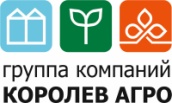 20
«Успешные комплексные проекты закладки плантаций садовой земляники в Татарстане и Тверской области»
Проектирование системы орошения и внесения удобрений
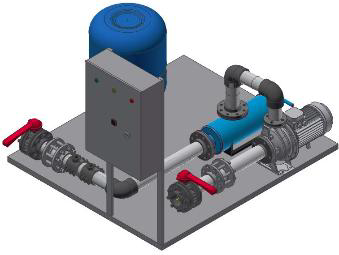 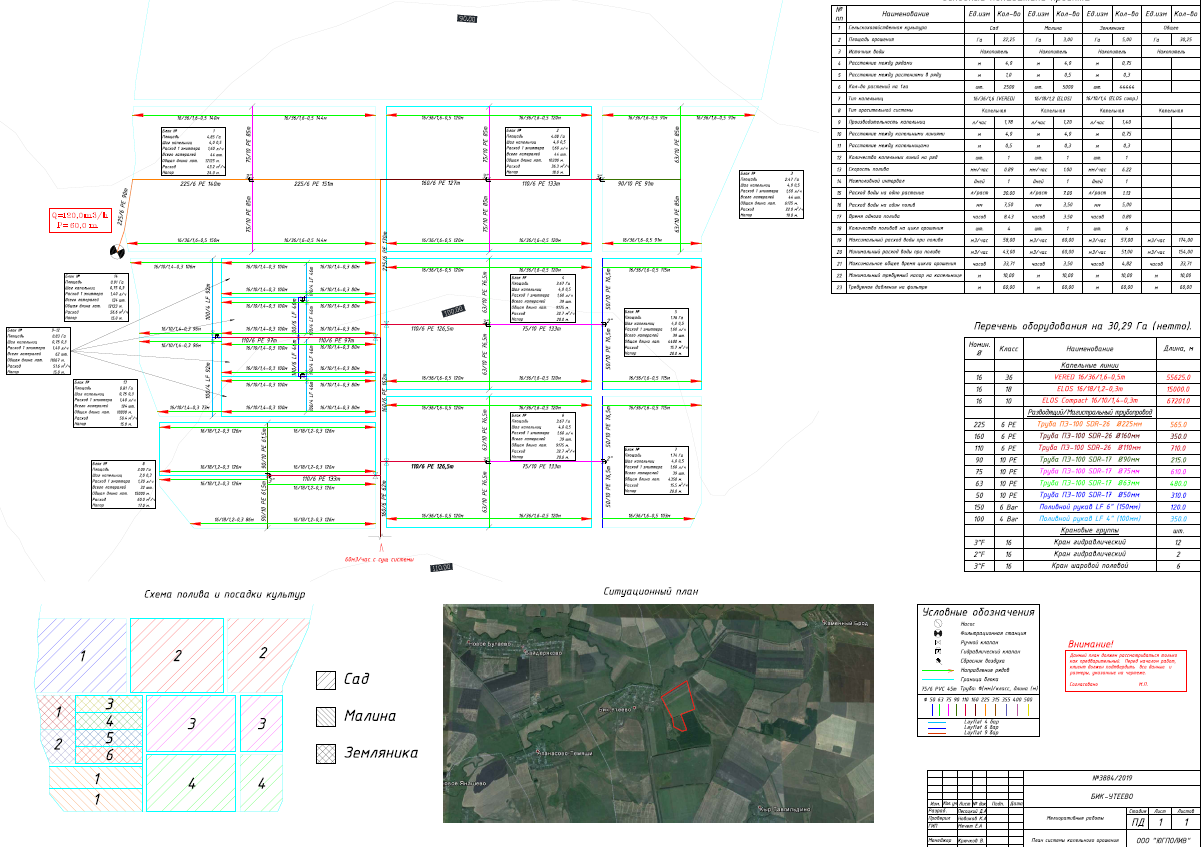 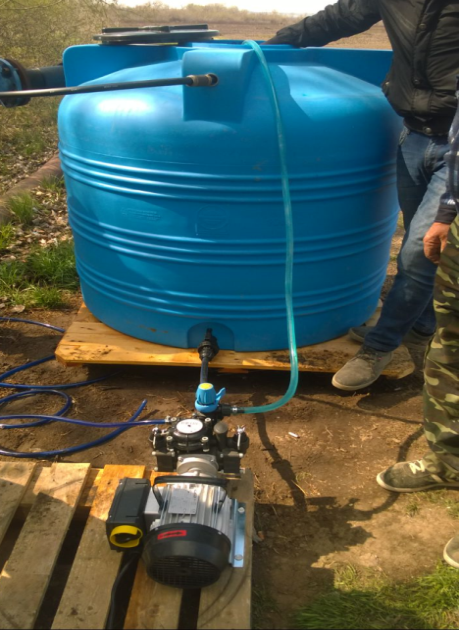 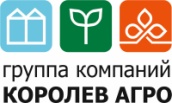 21
«Успешные комплексные проекты закладки плантаций садовой земляники в Татарстане и Тверской области»
Фертигационный насос Comet
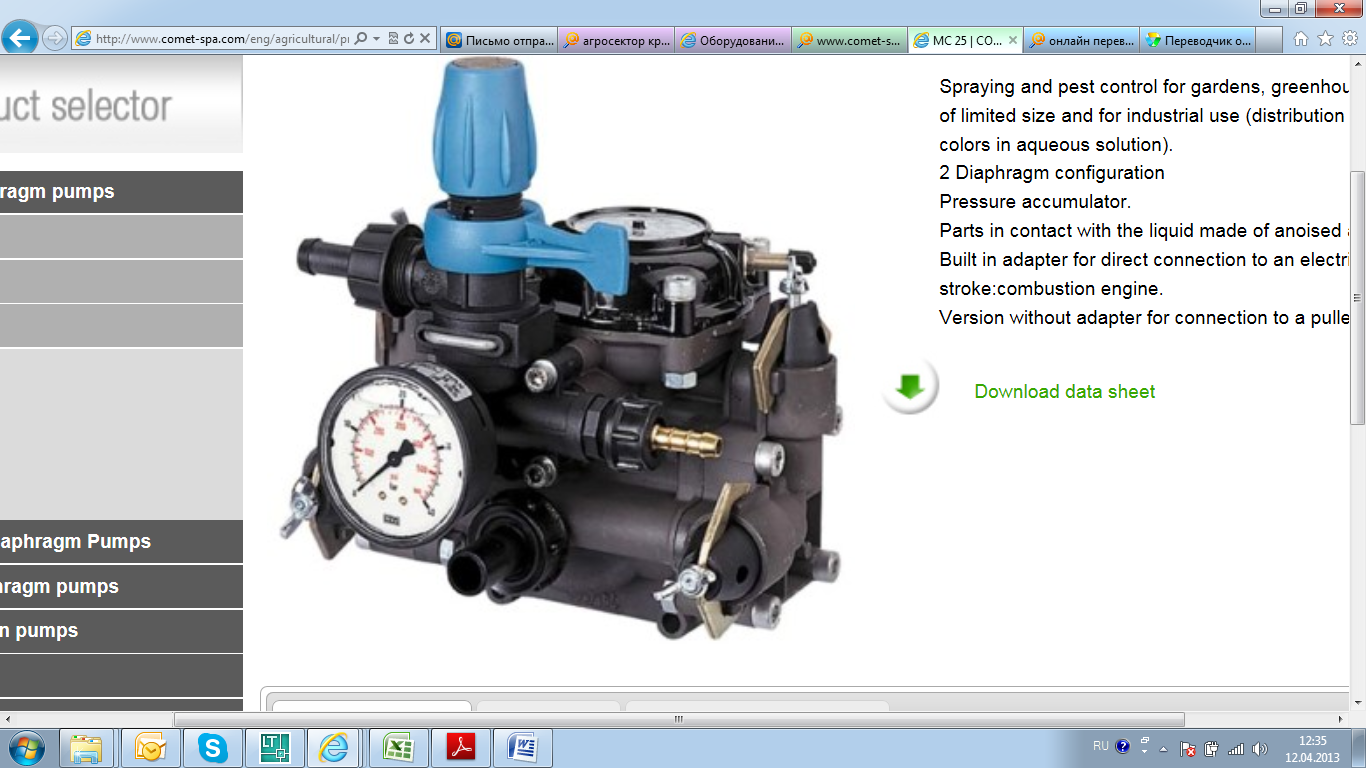 Химически стойкий высоконапорный насос
Предназначен в сельском хозяйстве для внесения удобрений в систему капельного орошения 
Имеет 2 нагнетательные камеры и регулятор давления
Насос выпускается в двух исполнениях:
- с электродвигателем;
- с двигателем внутреннего сгорания (ДВС)
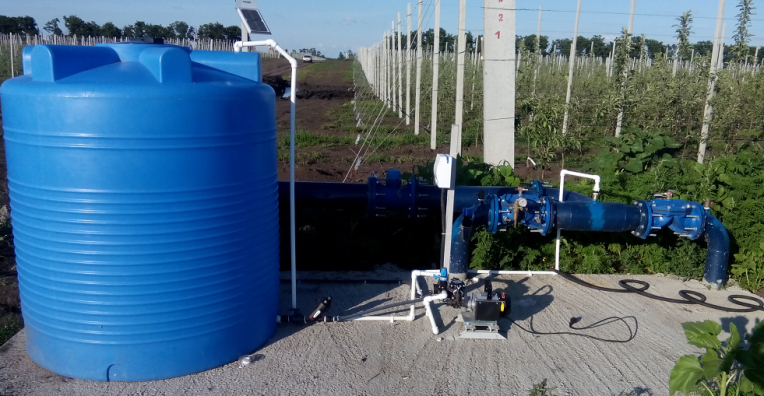 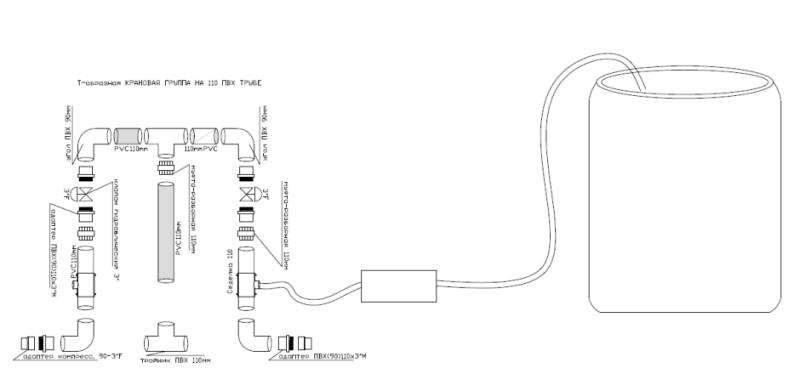 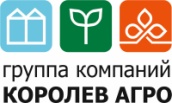 22
«Успешные комплексные проекты закладки плантаций садовой земляники в Татарстане и Тверской области»
Выбор посадочного материала
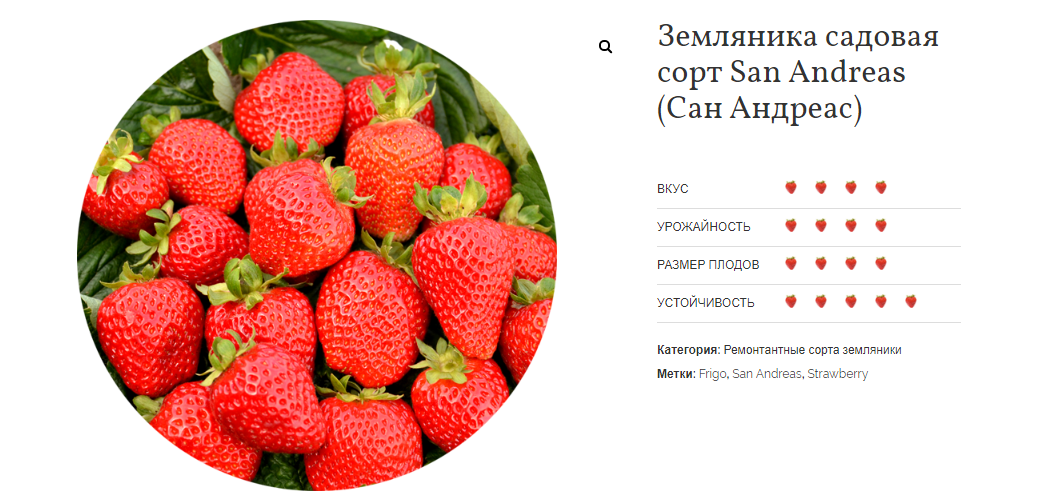 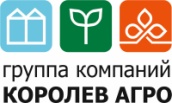 23
«Успешные комплексные проекты закладки плантаций садовой земляники в Татарстане и Тверской области»
Технология посадки
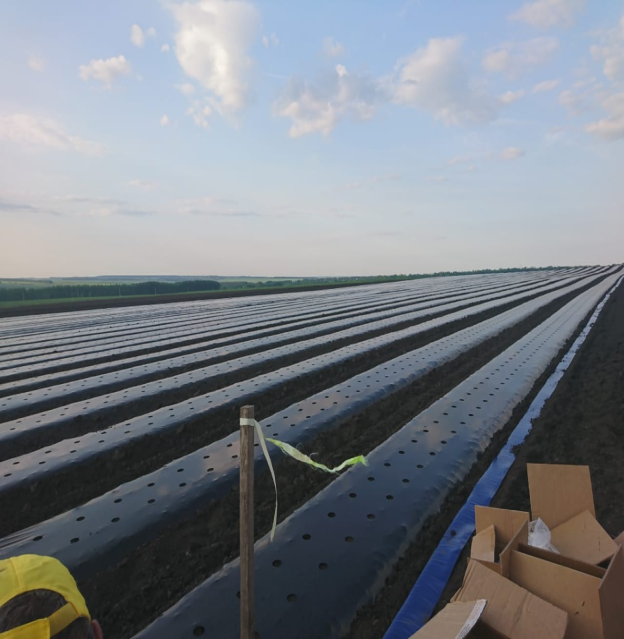 Выращивать землянику было решено на не высоких 12-15 см гребнях с использованием мульчирующей пленки. 
Схема посадки двух строчная с расстоянием между растениями 30 см и между строками 25 см.
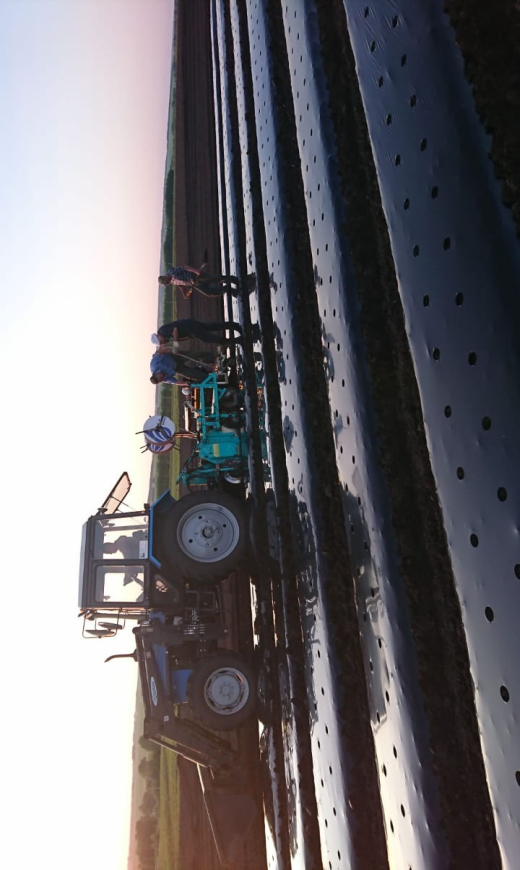 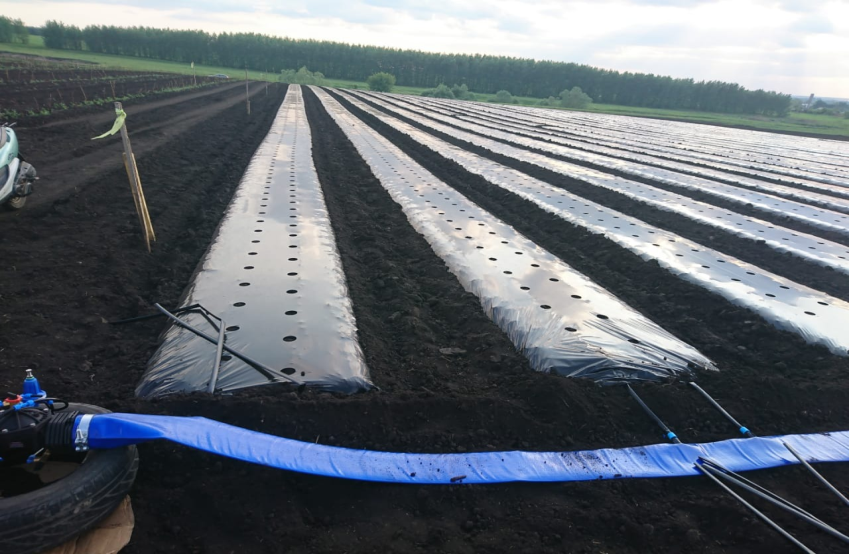 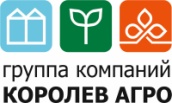 24
«Успешные комплексные проекты закладки плантаций садовой земляники в Татарстане и Тверской области»
Задействованная сельскохозяйственная техника и навесное оборудование
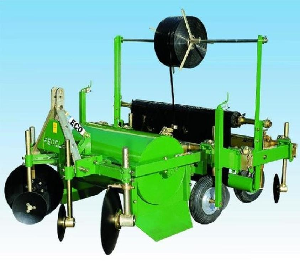 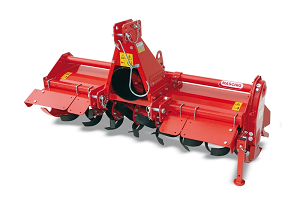 Трактор
мощность от 80 л.с
Фреза
почвообрабатывающая
Грядообразователь
с пленоукладчиком и лентоукладчиком
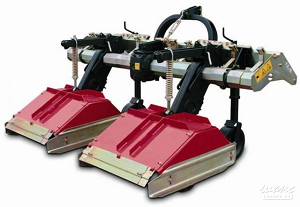 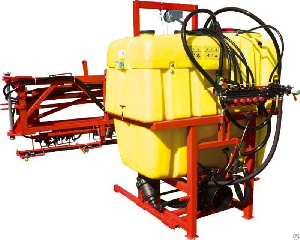 Опрыскиватель
Междурядный культиватор
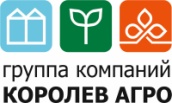 25
«Успешные комплексные проекты закладки плантаций садовой земляники в Татарстане и Тверской области»
Удобрения ФитоФерт
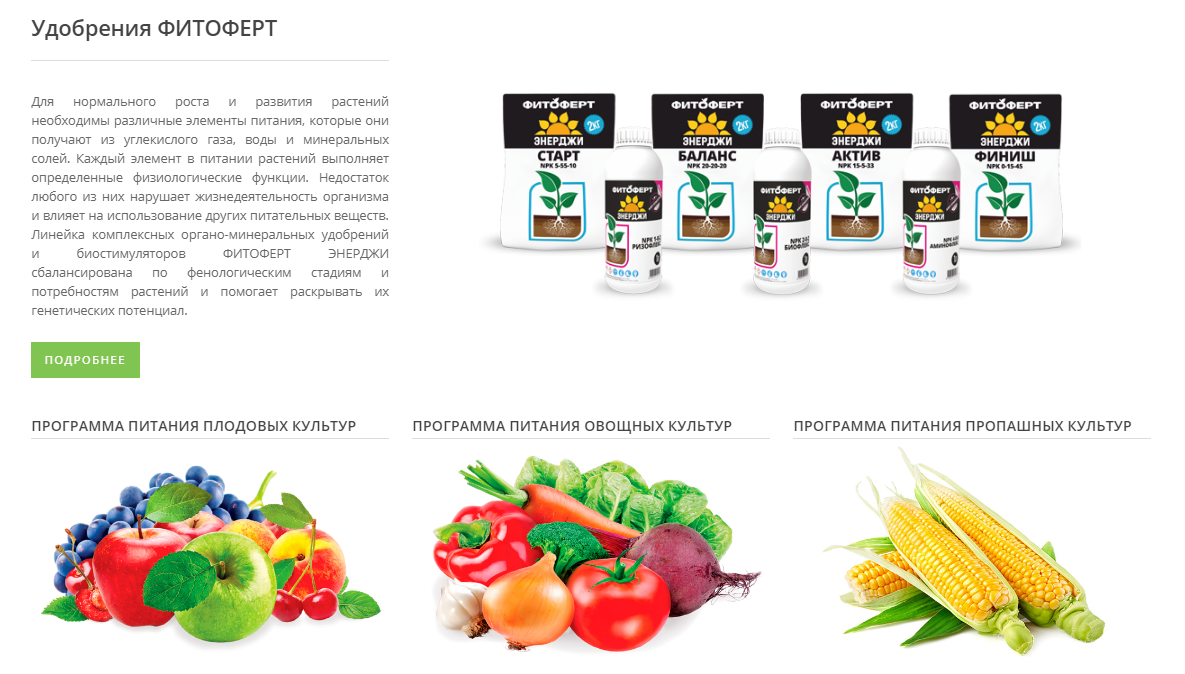 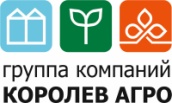 26
«Успешные комплексные проекты закладки плантаций садовой земляники в Татарстане и Тверской области»
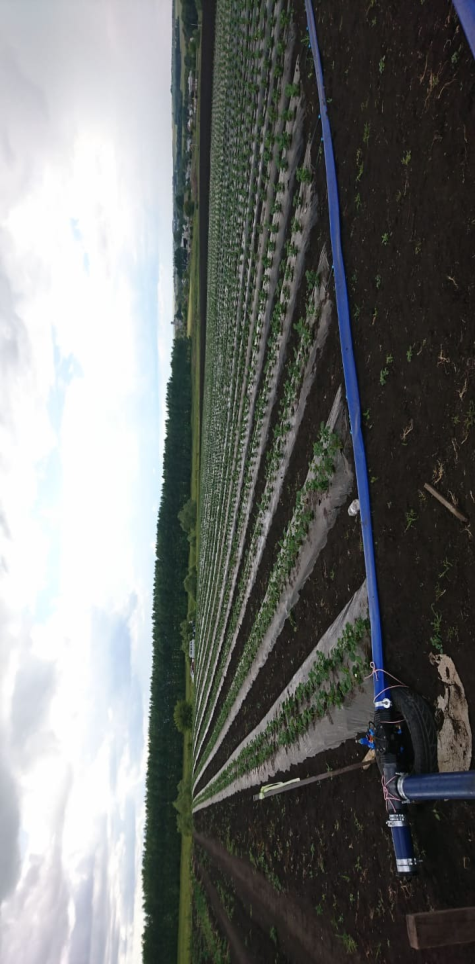 Агросопровождение
До начала сбора на ремонтантных сортах дважды обрывались цветоносы, дл формирования мощной корневой системы
Полив проводился при благоприятной погоды, фертигация осуществлялась по графику, 2 раза в сутки утром в 8:00 и вечером в 18:00. Контроль осуществлялся непосредственно производителем в «ручном режиме».
Показатели почвы поддерживались на уровне рН=5,5-5,7 ЕС=0,8-0,9 mSm.
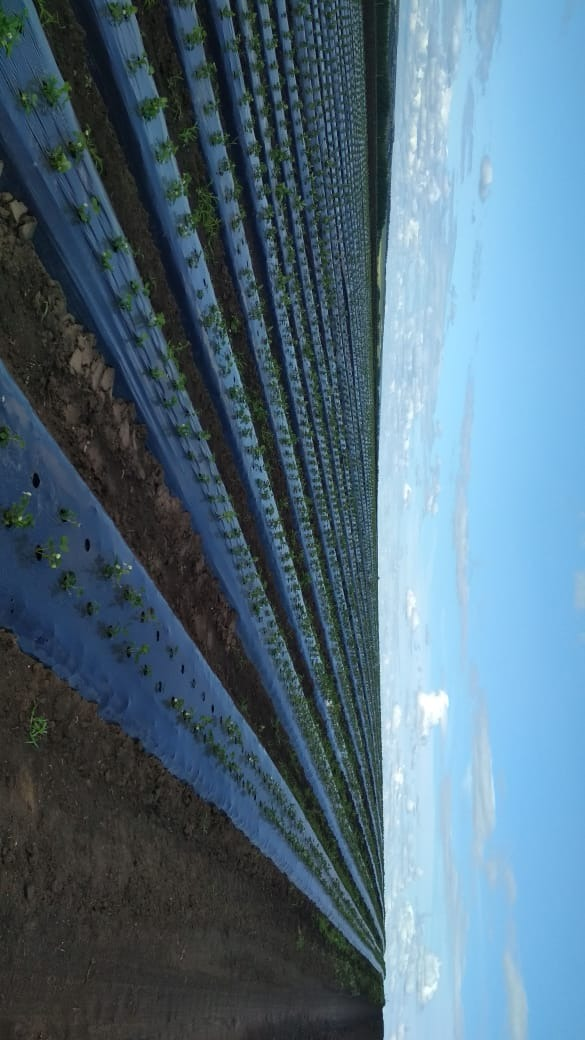 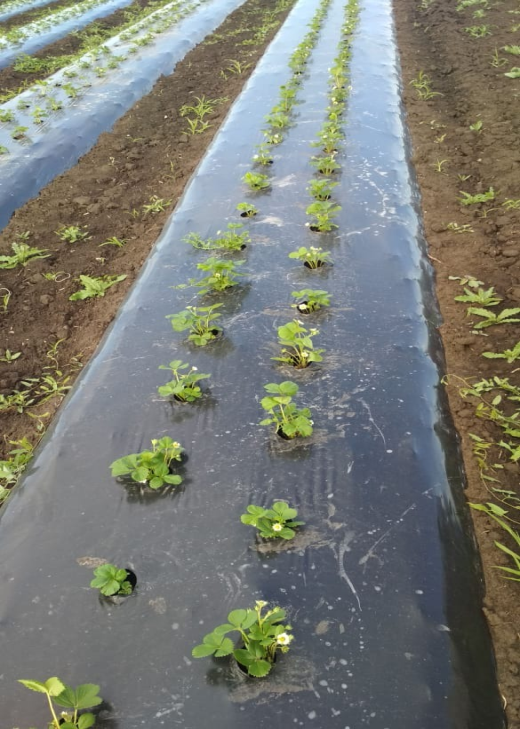 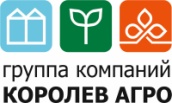 27
«Успешные комплексные проекты закладки плантаций садовой земляники в Татарстане и Тверской области»
Результаты проекта
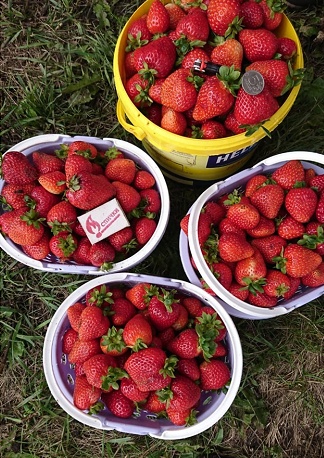 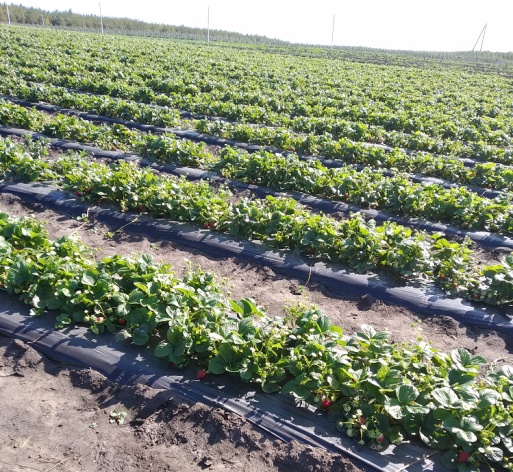 Посадка первая декада Июня
Начало плодоношения первая декада августа
Окончание сбора  28 октября
Средняя урожайность 250-300 гр/куст
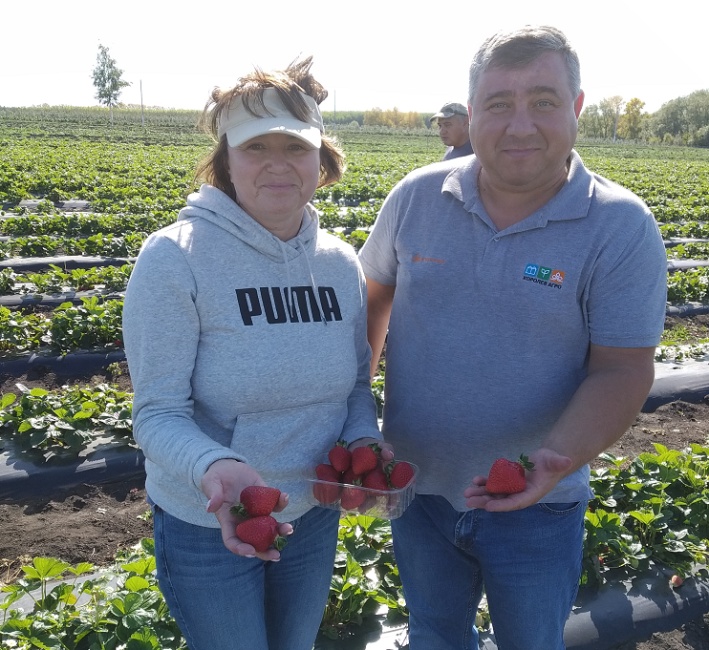 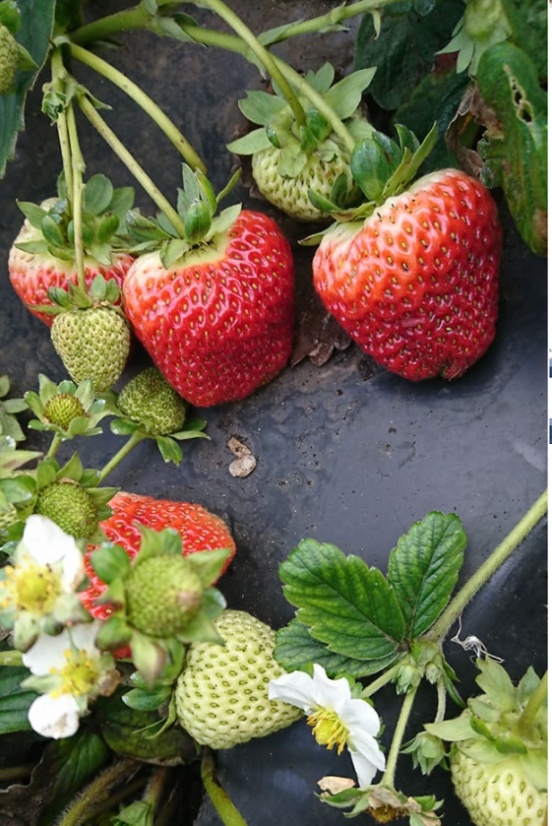 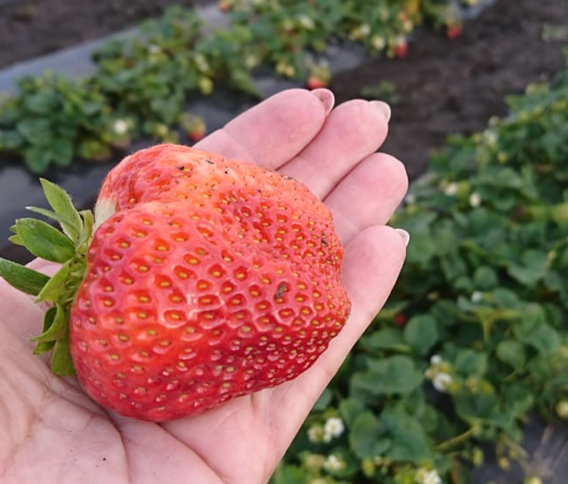 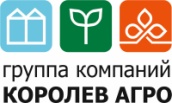 28
«Успешные комплексные проекты закладки плантаций садовой земляники в Татарстане и Тверской области»
Результаты успешного проекта закладки плантации земляники
РЕЗУЛЬТАТ С ПЕРВОГО ГОДА ПОСАДКИ!!!! 
Планирование закладки плантации ягодника с учетом перспективы
Профессиональное проектирование и разработка системы капельного орошения .
Выбор сортов и стратегия выращивания в зависимости от региона и   сезонности выхода на рынок 
Разработка достаточной и эффективной системы питания и защиты
Выбор эффективного инструмента фертигационного внесения удобрений 
Строгое соблюдение дисциплины и технологии выращивания 
Надежный и профессиональный партнер - ЮГПОЛИВ КОРОЛЕВ АГРО!!!!
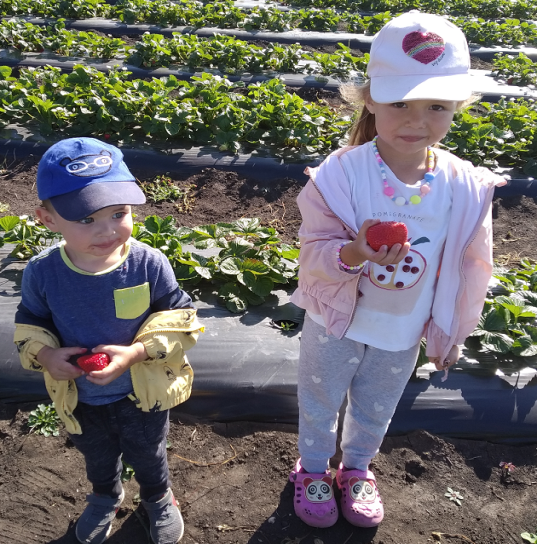 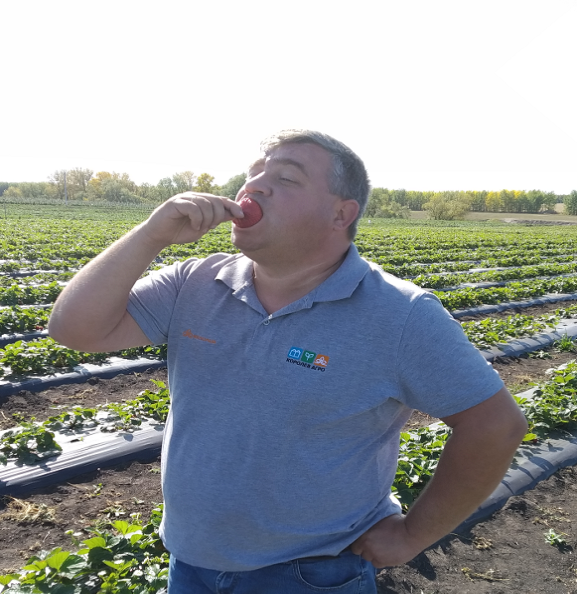 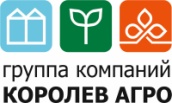 29
«Успешные комплексные проекты закладки плантаций садовой земляники в Татарстане и Тверской области»
Группа компаний ЮГПОЛИВ КОРОЛЕВ АГРО комплексный партнер по всем направлениям выращивания плодово-ягодных плантаций
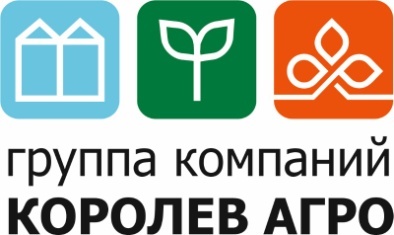 www.yug-poliv.ru 
www.fitofert.ru 
www.фриго.рф 
www.korolevagro.ru
30
Название презентации